七年级 下册
英语教学课件
Unit 1
Can you play the guitar?
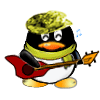 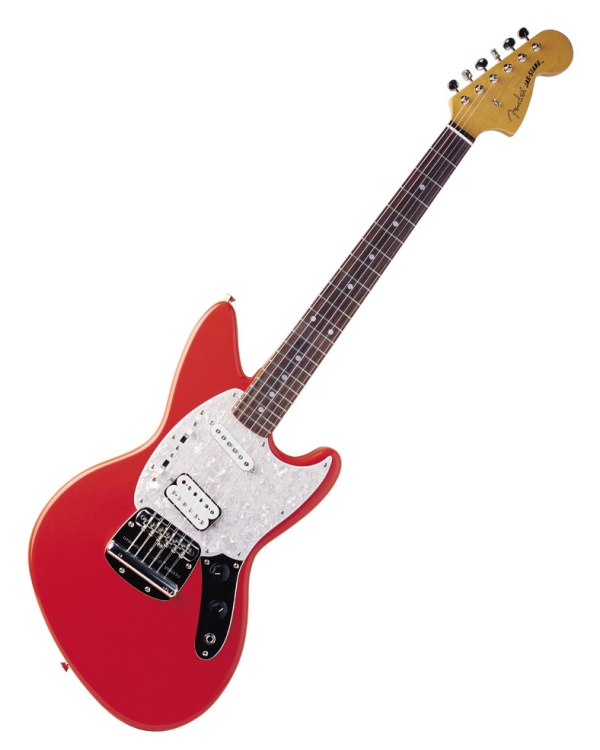 Section A
Period One
Review
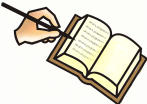 Words and expressions
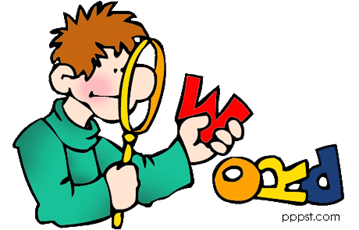 Read the words and expressions loudly.
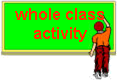 Words and expressions
guitar
sing
swim
dance

draw
chess
play chess
n. 吉他
v. 唱歌
v.&n. 游泳
v. 跳舞
n. 舞蹈
v. 画
n. 国际象棋
下国际象棋
Words and expressions
speak
speak English
join
club
be good at…
tell
story
v. 说(某种语言)；说话
说英语
v. 参加；加入
n. 俱乐部；社团
擅长于……
v. 讲述；告诉
n. 故事；小说
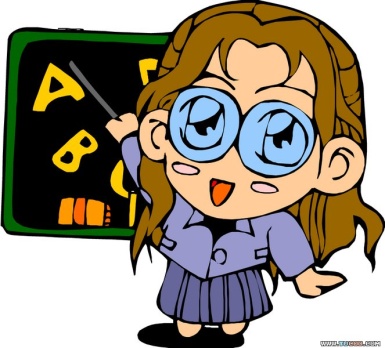 Objectives
To learn to use modal verb can
To learn to use Yes/ No questions and short answers
To learn to use What questions
I can play basketball.
Can you play basketball?
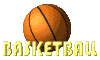 Yes, I can.
No,  I can’t. (can’t=can not)
basketball club
I want to join the basketball club.
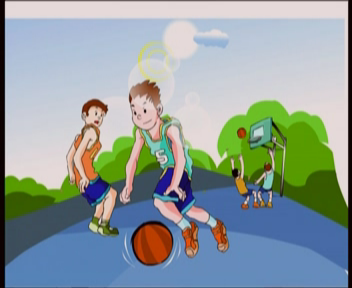 He can play basketball.
Make sentences with the sentences according 
to the pictures.
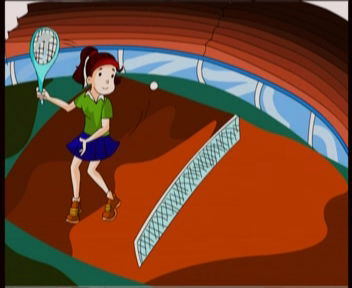 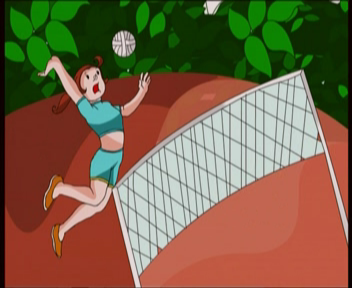 He can…
She can …
Can you play…?
Yes, I can.
No, I can’t.
She can play volleyball.
She can play tennis.
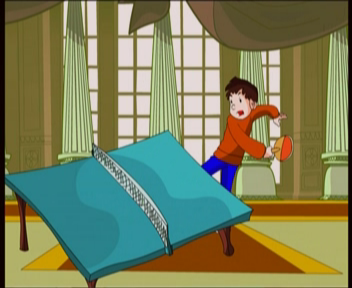 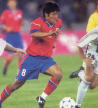 He can play ping-pong.
He can play soccer.
Look and say.

  I can play…

  I want to join the …
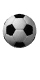 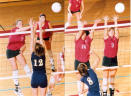 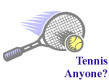 soccer club
tennis club
volleyball club
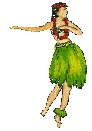 dance
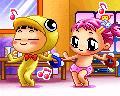 sing
dance and sing
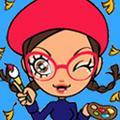 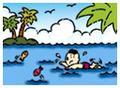 paint
swim
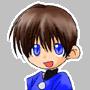 I like English!
speak English
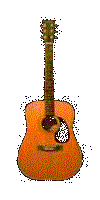 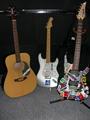 guitar
three guitars
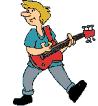 play the guitar
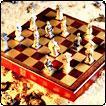 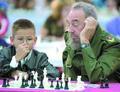 chess
play chess
Let's chant!
Dance\   I can dance.           dance
Sing \    I can  sing.            sing
Swim\    I can swim.            swim
Paint \   I can paint.            paint
Speak \  I can speak English.  speak
Chess \  I can play chess.      chess
Guitar \ I can play the guitar. guitar
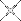 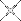 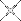 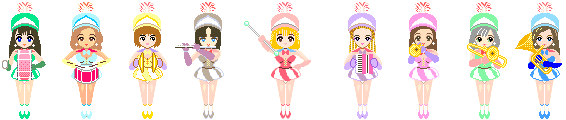 Guess
Can you …?
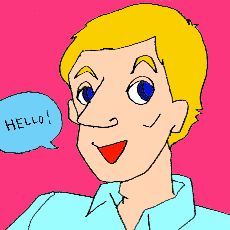 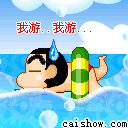 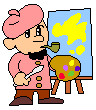 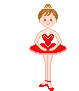 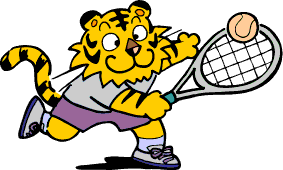 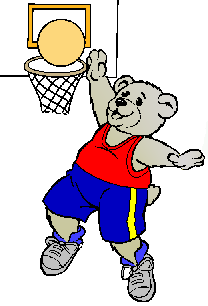 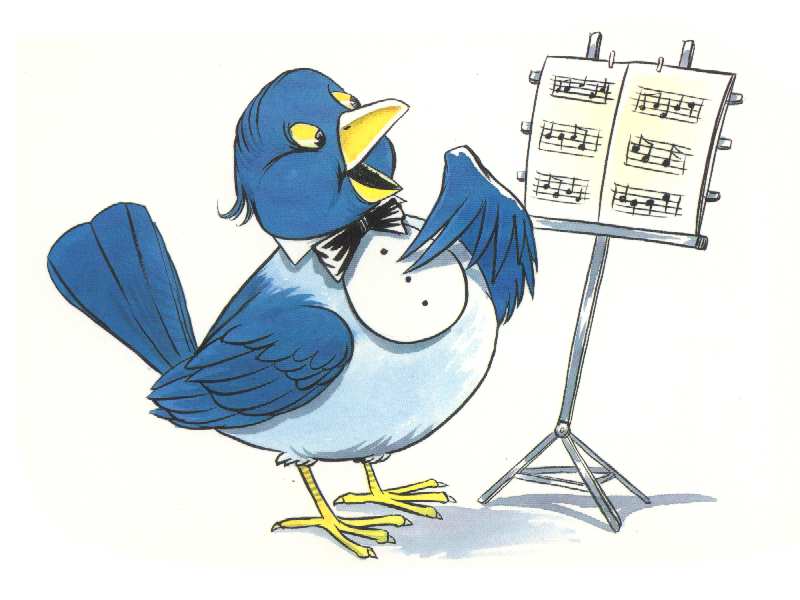 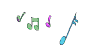 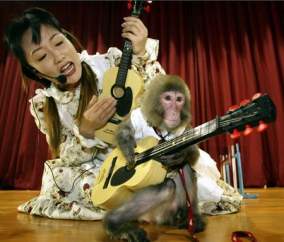 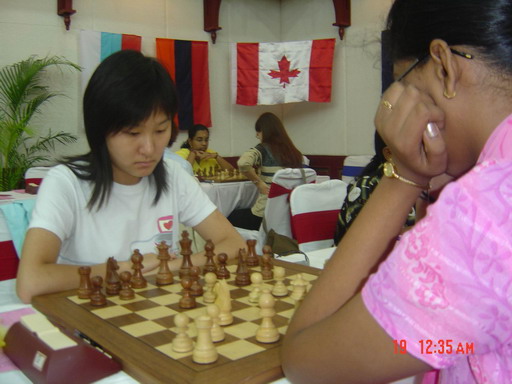 welcome to the clubs!
I want to join the …
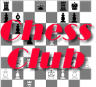 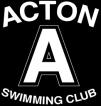 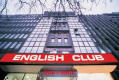 Swimming Club
English Club
Chess Club
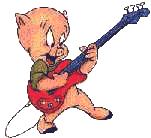 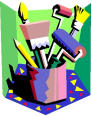 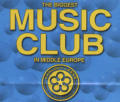 Guitar club
Music Club
Art Club
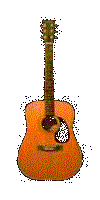 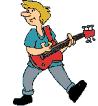 GUITAR CLUB
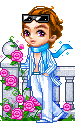 I want to join 
 the guitar club.
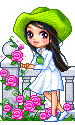 Can you play the guitar?
Yes, I can.
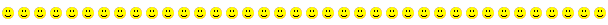 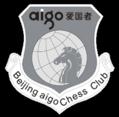 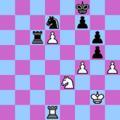 CHESS  CLUB
I want to join the chess club.
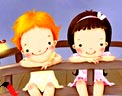 Can you play chess?
Yes, I can.
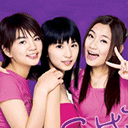 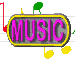 MUSIC CLUB
I want to join the music club.
We are good friends.
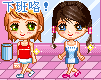 Can you sing?
Yes, I can.
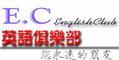 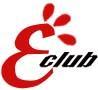 ENGLISH CLUB
I want to join the English club.
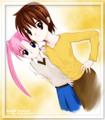 Can you speak English?
Yes, I can.
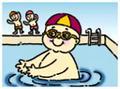 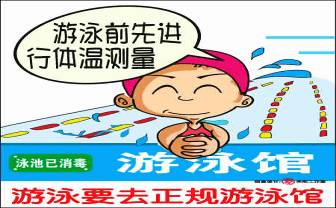 SWIMMING
 CLUB
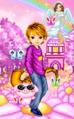 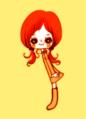 I want to join 
 the swimming 
 club.
Can you 
 swim?
Yes, I can.
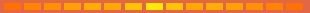 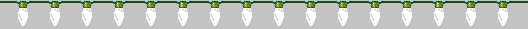 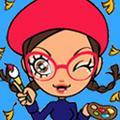 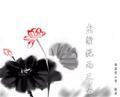 ART CLUB
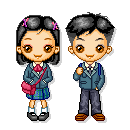 I want to join the 
 art club.
Yes, I can.
Can you paint?
Look and say
A: I want to join the______ club.
B: Can you_____ or play _________?
A: Yes, _______.
music
sing
the guitar
I can
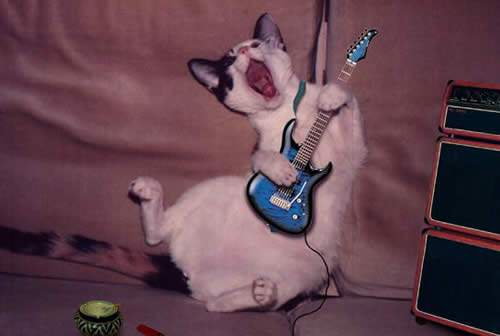 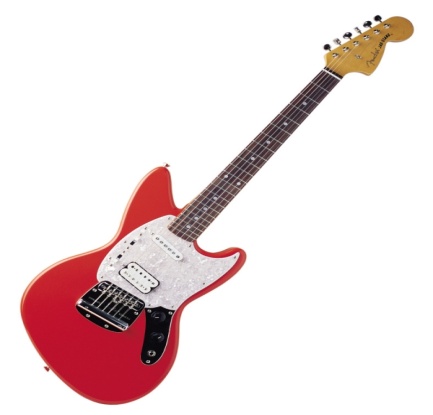 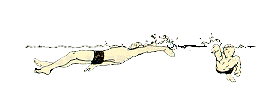 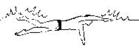 A: I_______ ____the _________club.
B: ____ you_____?
A: No, _______.
want to
join
swimming
Can
swim
I can’t
A: I _______________________.
B: _________________?
A: Yes, I can.
want to join the chess club
Can you play chess
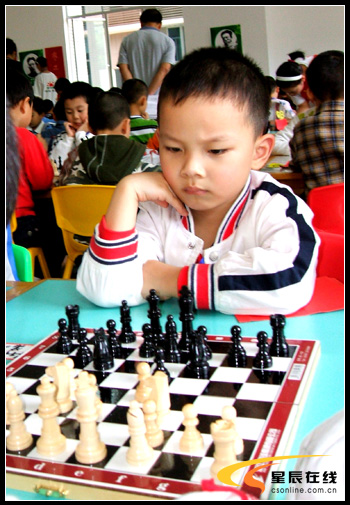 A: I __________________________.
B: _____________________?
A: Yes, I can.
want to join the English club
Can you speak English
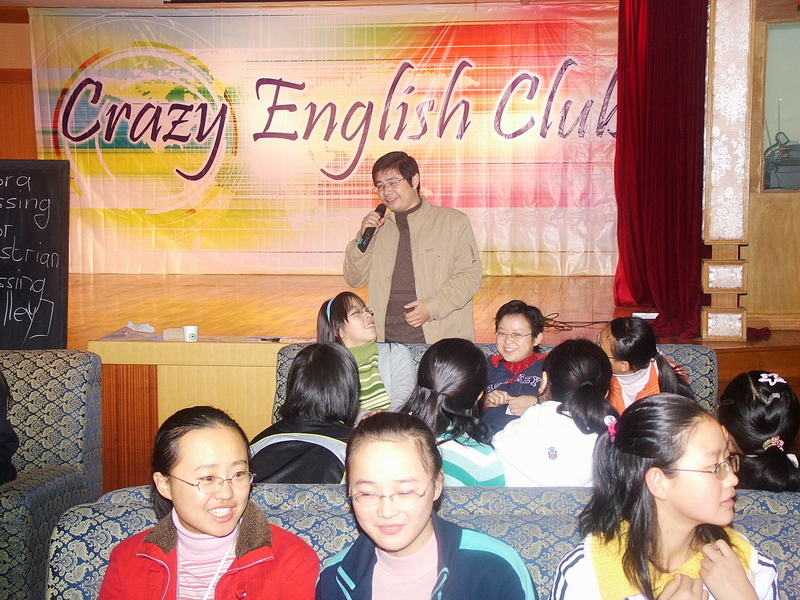 A: We ______________________.
B: ______________?
A: Yes, ________.
want to join the art club
Can you paint
we can
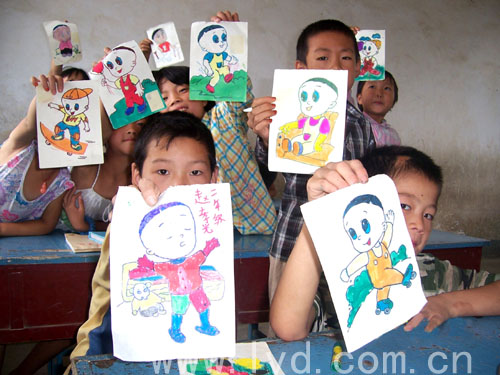 What can these people do? Match the activities with the people.
1a
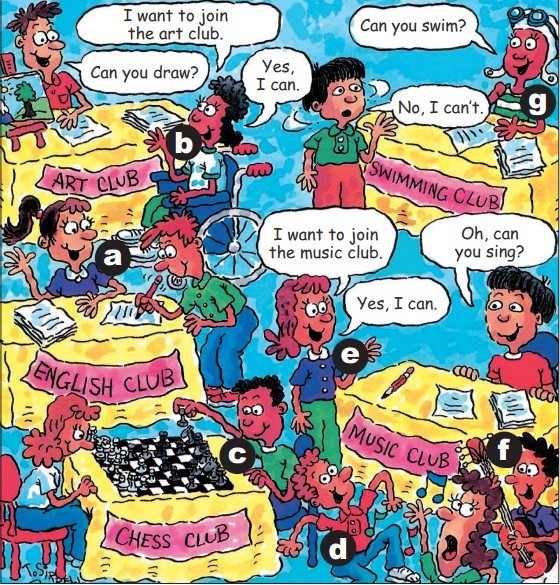 1. sing __    
2. swim __
3. dance __                  
4. draw __
5. play chess __          
6. speak English __
7. play the guitar__
e
g
d
b
c
a
f
Listen and number the conversations [1-3].
1b
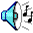 A: Can you swim?
B: No, I can’t.
2
A: I want to join the art club.
B: Can you draw?
A: Yes, I can.
3
A: I want to join the music club.
B: Oh, can you sing?
A: Yes, I can.
1
Pairwork
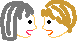 1c
Practice the conversations above. Then make your own conversations.
A: Can you swim?
B: No, I can’t.
A: I want to join the art club.
B: Can you draw?
A: Yes, I can.
A: I want to join the music club.
B: Oh, can you sing?
A: Yes, I can.
Free Talk
What club do you want to join?
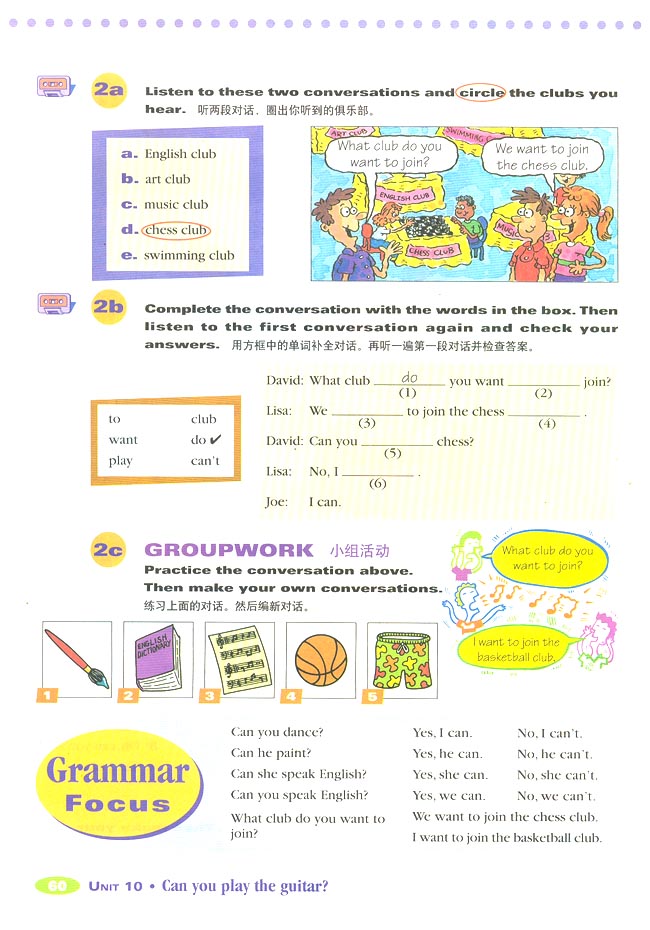 Listen to these two conversations and circle the clubs you hear.
2a
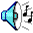 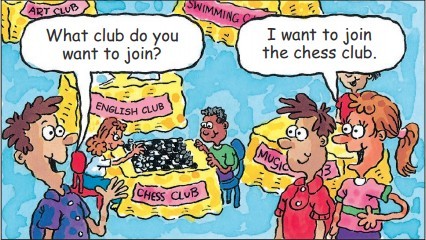 English club
art club
music club
chess club
swimming club
Listen again. Complete the sentences.
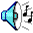 2b
Lisa wants to join the _____ club, but she can’t play ______.
Bob wants to join the ______ club. He likes to speak _______.
Mary likes music. She can _____ and ______. Bob likes music, too. They want to join the _____ club.
chess
chess
English
English
sing
dance
music
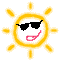 Groupwork
2c
Ask and answer questions in pairs.Look at 2b and talk about what the people can do and the clubs they want to join.
She wants 
to join the ...
What club does Lisa want to join?
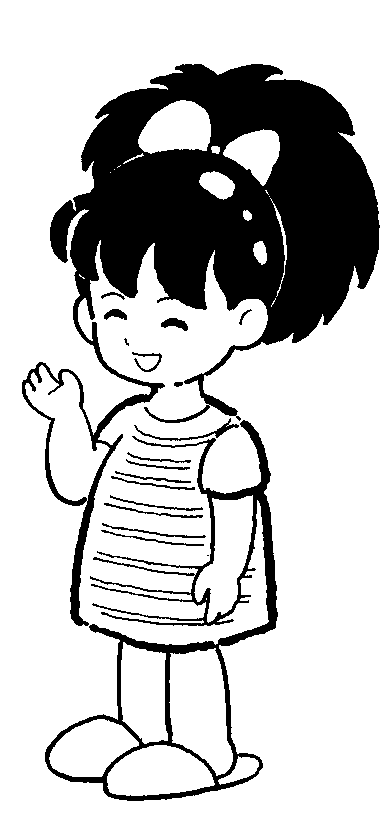 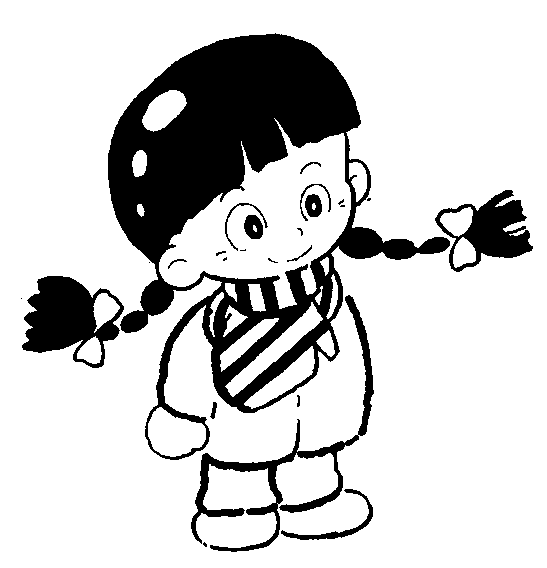 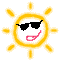 Pair work
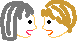 2d
Role-play the conversation.
Jane: Hi, Bob. What club do you want to 
          join?
Bob: I want to join a sports club.
Jane: Great! What sports can you play?
Bob: Soccer.
Jane: So you can join the soccer club.
Bob: What about you? You are very 
         good at telling stories. You can 
         join the story telling club.
Jane: Sounds good. But I like to draw, 
          too.
Bob: Then join two clubs, the story 
          telling club and the art club!
Jane: OK, let’s join now!
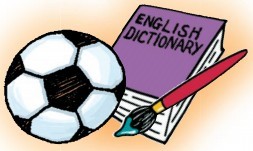 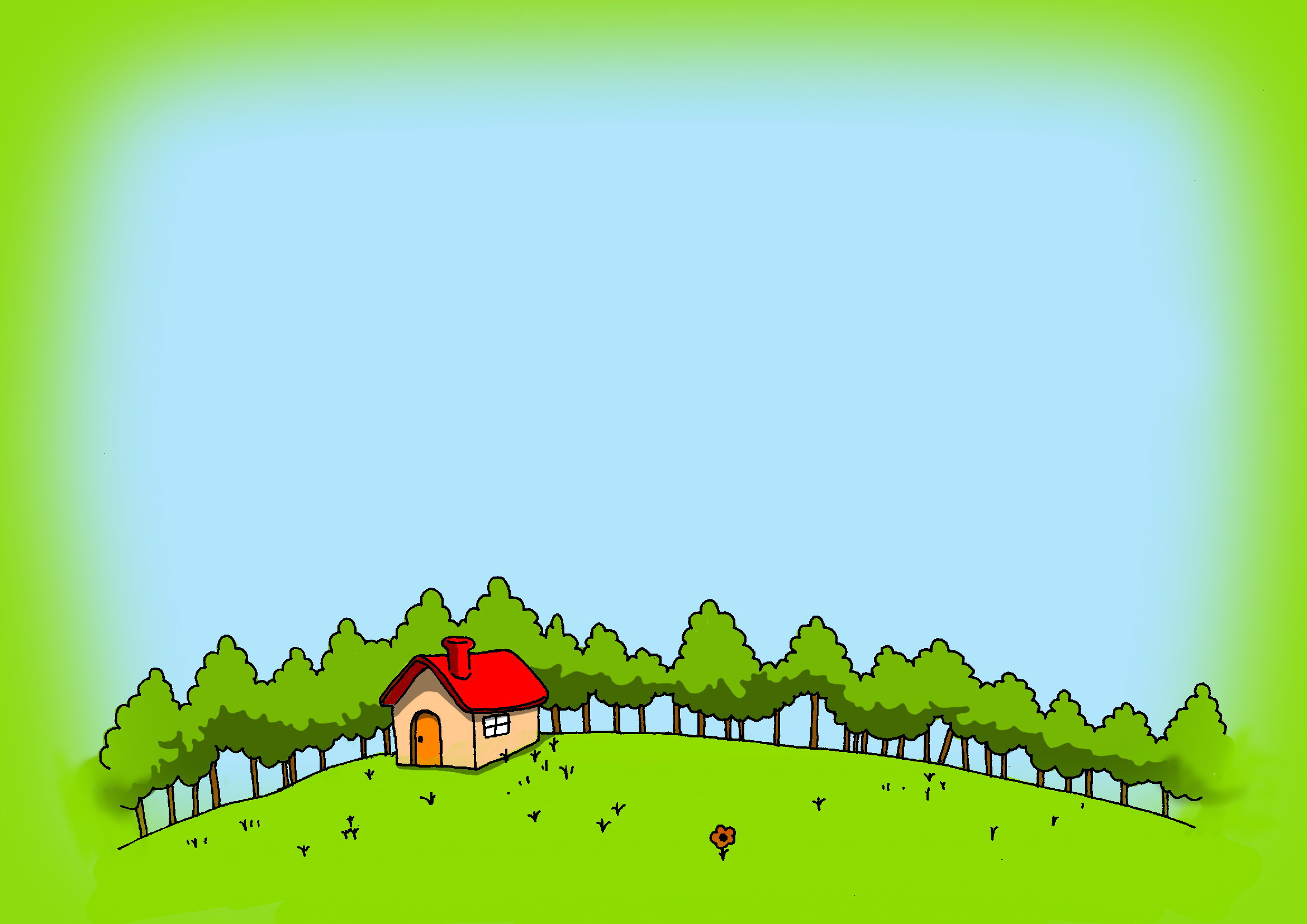 比一比 :
Who is the best(最棒)?
Survey
Show us your talent!!
（*才能展示*）
Group work
Survey your group members about what they can or can't do, then report it to your class.
1.Self-check
√
×
√
×
√
×
×
Aileen
Group work
2. Ask your partner.  Can you…? yes, I can.\No, I can’t.
√
×
×
√
√
×
×
Aileen
3.Exchange information with another partner.
Can xxx…? Yes, he\she can. No, he\she can’t.
4.Report
In my group, xx is the best. He/she can…and…
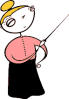 Language points
I want to join the art club.
   我想参加美术社团。 
club表示“俱乐部”或“社团”。在英、美等国，中小学校会组织各类俱乐部来提高学生的兴趣及才能，丰富他们的文化生活。相当于我国中小学校中的“兴趣小组”。
2) join表示“参加；加入”，此处指加入社团或组织，成为其中的成员。 如：
    join the army  参军
    join the Young Pioneers  加入少先队
    join the NBA  
    加入美国的全国篮球协会
    join a dance company 加入一个舞蹈团
2. You are very good at telling stories.
    你很擅长讲故事。
   be good at sth/doing sth…表示“擅长于……；精通……”，后面可接名词或动词的ing形式。例如： 
     Mr. Gu is good at languages. He can speak eight languages.
   顾先生精通多种语言，他会说八种语言。
Are you good with old people?
   你善于跟老人打交道吗？
   此处的be good with sth/sb表示“善于应付……的；对……有办法”。如
   The teacher is very good with children. 
   这位老师对孩子很有一套。
Review
课时重点回顾
Words:   guitar    chess    dance    sing    paint  
                speak   swim   join    can’t=can not
Phrases:  play chess         play the guitar 
                swimming club      speak English  
              join the music/art/chess/English club
Sentences:  What club do you want to join?
                    I want to join the music club.
                    Can you play chess?
                    Yes, I can. / No, I can’t.
Quiz
注: 另附word文档。          
      点击此处链接
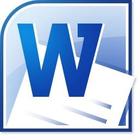 一、连词成句。
play, brother, the, your, guitar, can? 
  
2. play, you, the, can, guitar? 
  
3. guitar, sing, the, I, play, can, and. 
  
4. to, club, music, join, want, do, you, our?
Can your brother play the guitar?
Can you play the guitar?
I can sing and play the guitar.
Do you want to join our music club?
二、补全句子和对话。 
1. A: ____ you dance? B: Yes, I can. 
2. What club does she_____ to join ? 
3. We want to _____ the guitar club. 
4. A: What club ___ you want ___join? 
    B: We_____ to join the chess_____. 
    A: Can you_____ chess ? 
    B: No , I ______. 
5. She can speak English but she ______
    speak it very well.
Can
want
join
do
to
want
club
play
can’t
can’t
Homework: 
Make an interview
What can your father/mother/brother
/sister do? And write a report.
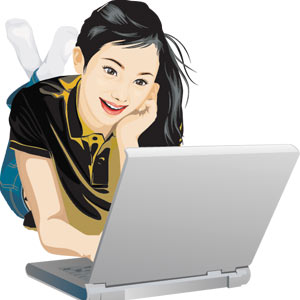 Preview
To preview the new words 
and expressions
What can/can’t you do?
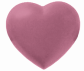 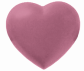 Thank you.